How to register an account with NoodleTools
www.noodletools.com
Click on the blue Log In button
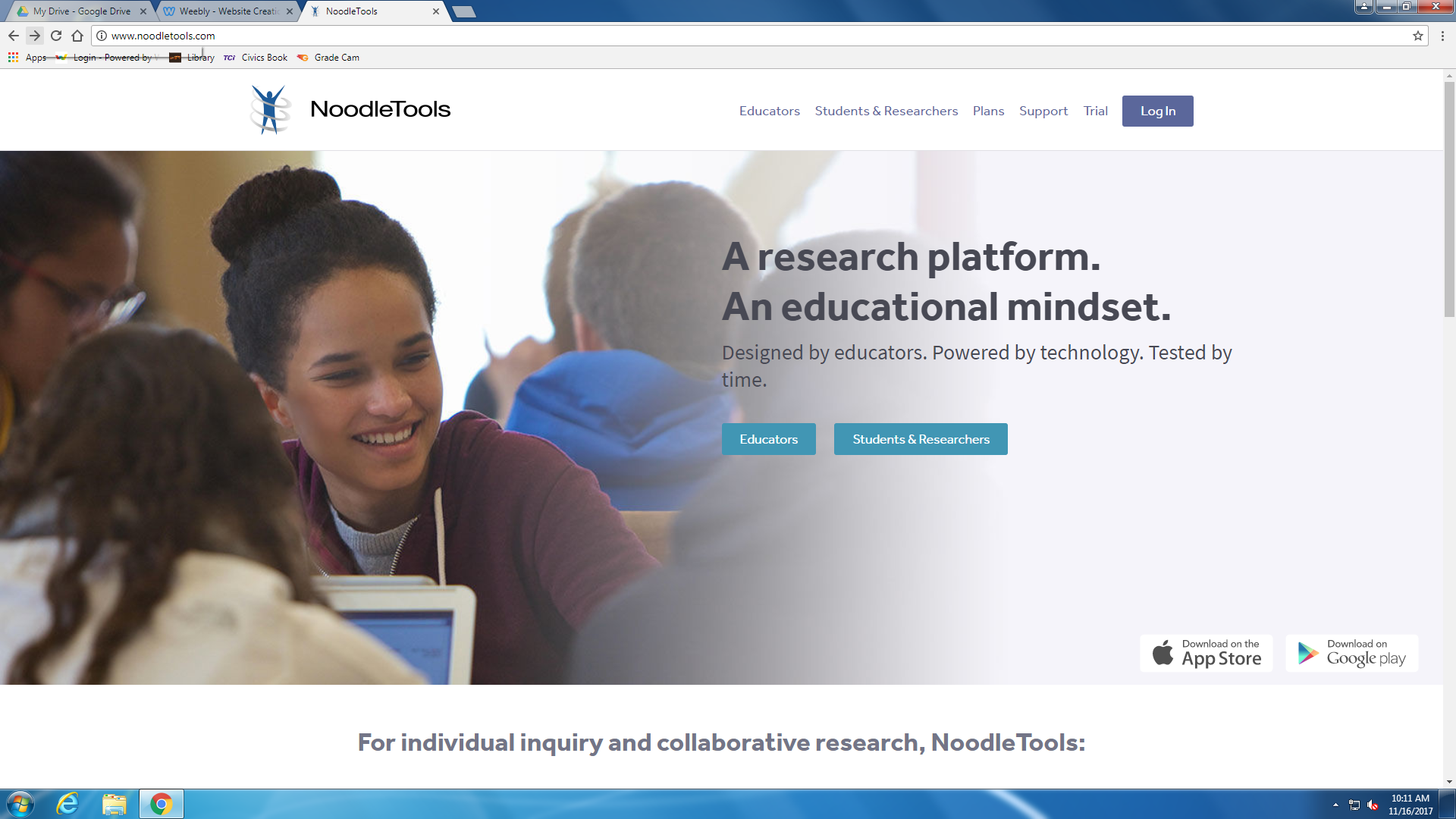 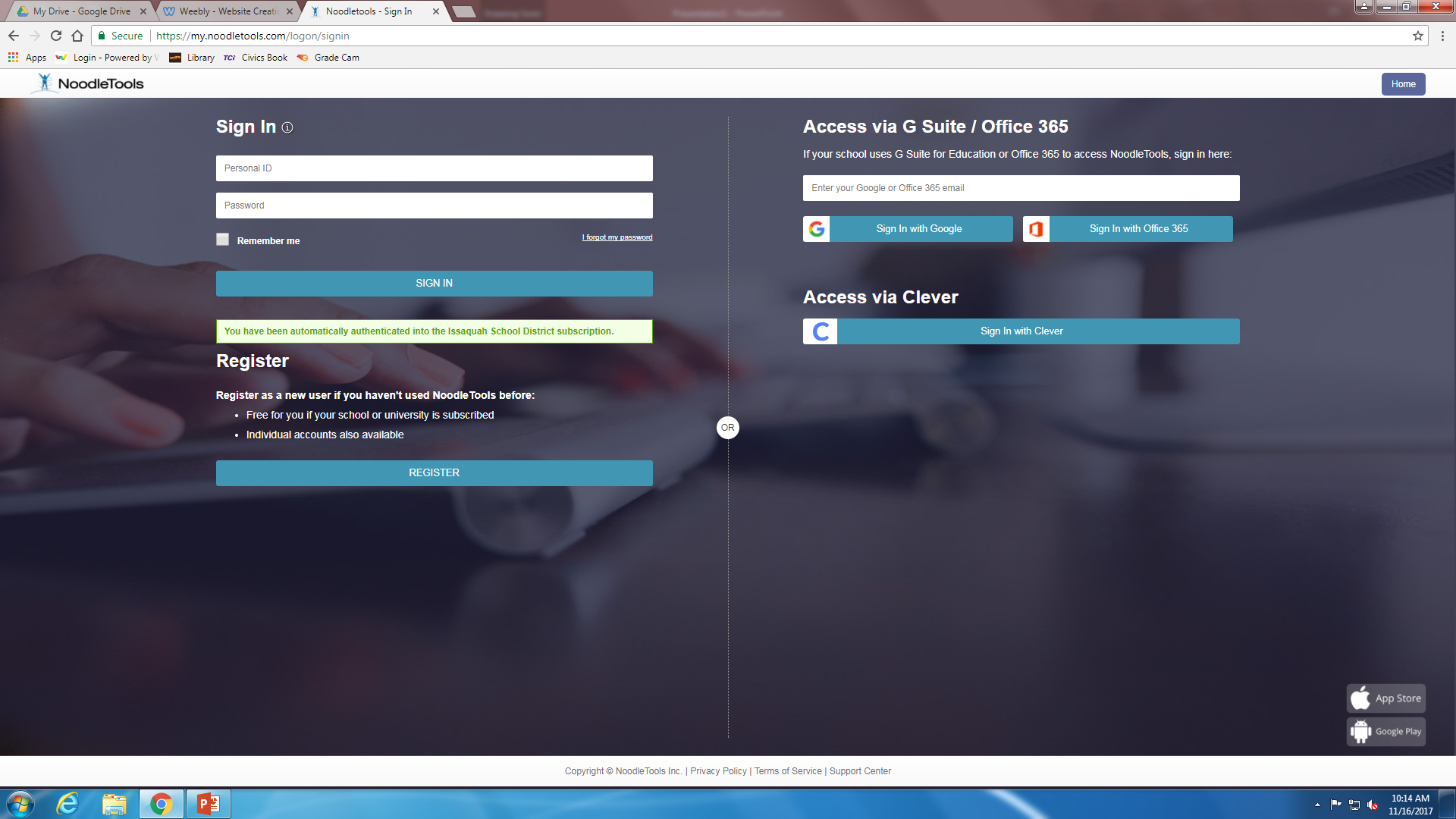 Click on the blue Register button
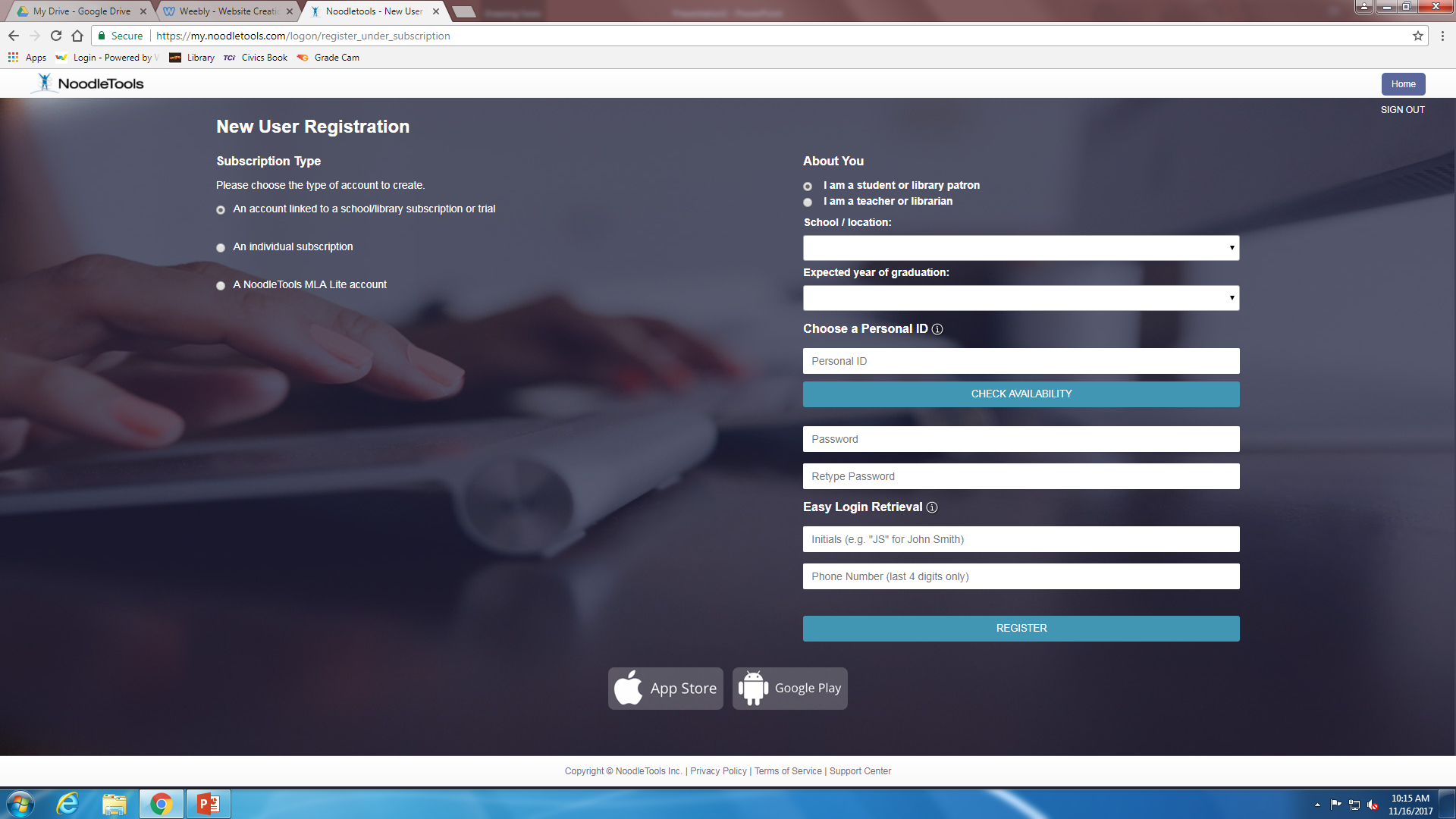 Fill out the registration

Make sure you put in Skyline High School for School/Location

Create your own Personal ID – make sure it’s appropriate

Click register